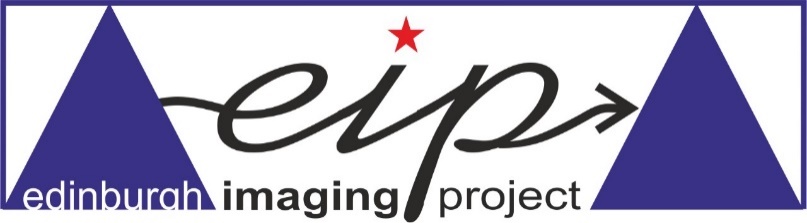 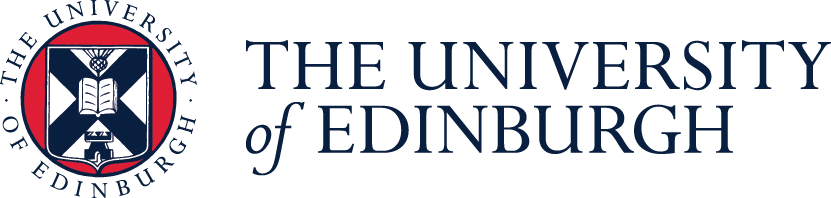 Green’s function derivatives for imaging & inversion 

without using the Born approximation
Dominic Cummings & Andrew Curtis

with Giovanni Meles, Satyan Singh, Carlos da Costa Filho, 
Reda Baina, James Rickett & Paul Williamson

EGU 2020
08-05-2020
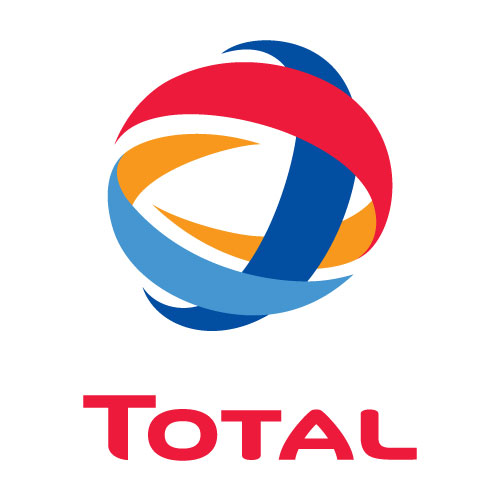 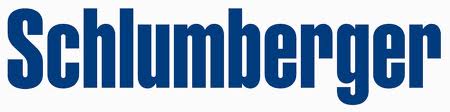 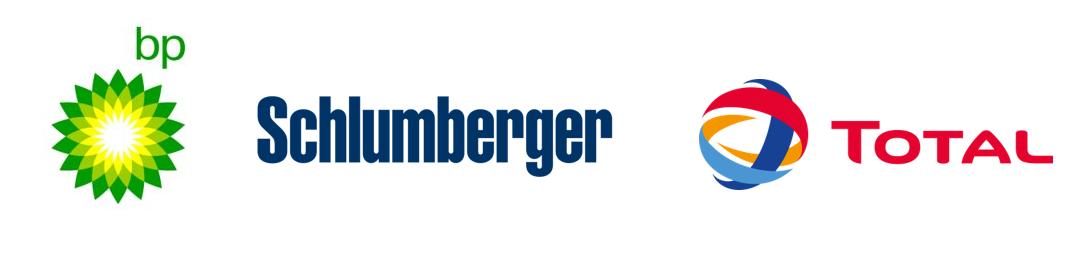 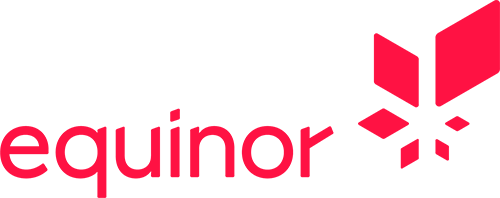 [Speaker Notes: Re-introduce myself – 1st proper presentation at EIP meeting.
Key Themes – Desire to move Marchenko techniques beyond purely imaging applications and towards inversion for medium parameters.]
Assumptions are EVERYWHERE
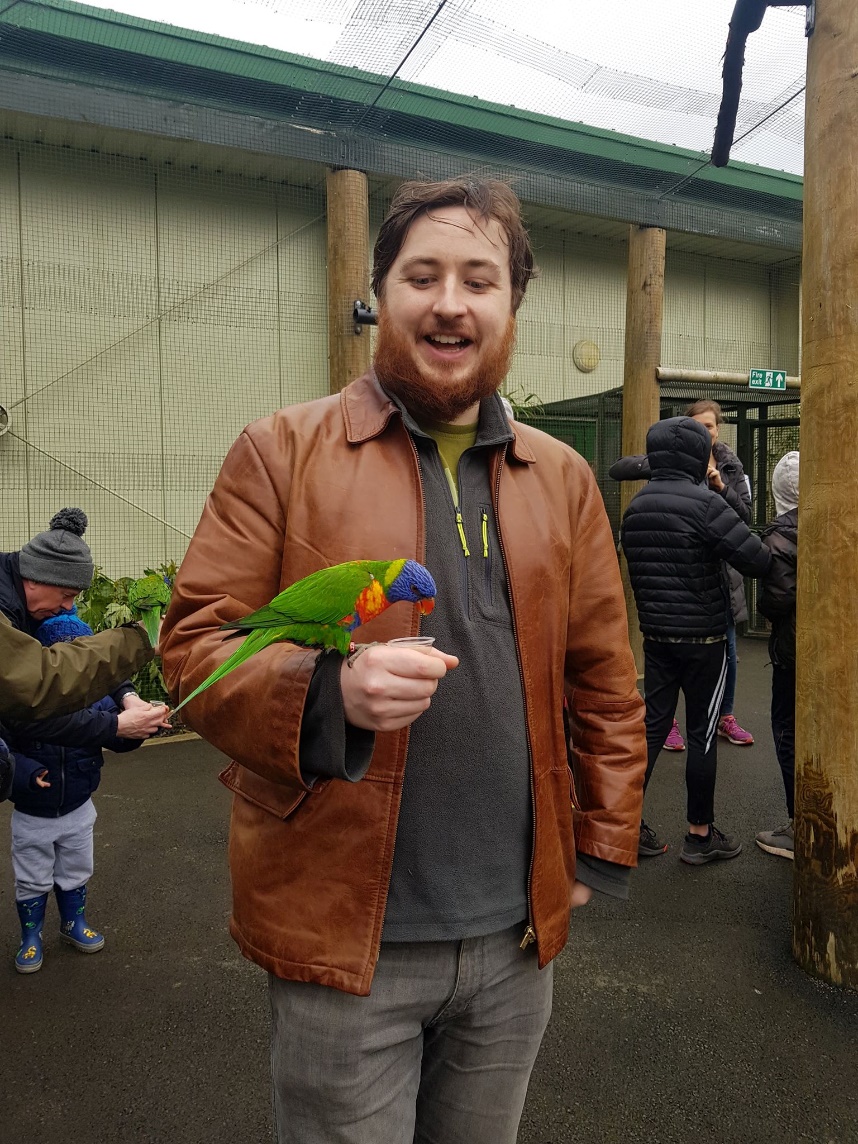 Example: Dominic Cummings
Pale white skin
Ginger beard
Studies in Edinburgh
❌
This assumption would be wrong… 

…but close enough to still be useful!
1
[Speaker Notes: Starting with general acoustic wave equation, varying in density and bulk modulus in the subsurface.
For a given source term s, we can describe the various permissible solutions for pressure, density and bulk modulus in a so-called contrast formulation, as a component associated with a reference medium, and an additional term caused by a perturbations to the reference medium.
As per perturbation theory in QM for example, we can expand these solutions as series giving many contributions from many higher-order interactions. When we assume all higher-order perturbations beyond 1st order are null, we obtain the Born approximation.
Can explain this in the context of scattering…]
Assumptions are EVERYWHERE in science
Assumptions are also common, and ESSENTIAL, in science!
Examples:

Acoustic approximation – A powerful simplification IF there are       				       no S-waves 

Born approximation – Valid only if there are NO multiples in our data
THIS IS ALMOST NEVER TRUE, BUT UNDERPINS MOST IMAGING/INVERSION ALGORITHMS!
2
[Speaker Notes: Starting with general acoustic wave equation, varying in density and bulk modulus in the subsurface.
For a given source term s, we can describe the various permissible solutions for pressure, density and bulk modulus in a so-called contrast formulation, as a component associated with a reference medium, and an additional term caused by a perturbations to the reference medium.
As per perturbation theory in QM for example, we can expand these solutions as series giving many contributions from many higher-order interactions. When we assume all higher-order perturbations beyond 1st order are null, we obtain the Born approximation.
Can explain this in the context of scattering…]
Overview
Born approximation

Multiple scattering – the Lippmann-Schwinger Equation

Derivative of the Lippmann-Schwinger Equation

Marchenko Lippmann-Schwinger FWI (w/ Meles, Singh, da Costa Filho, Baina, Rickett & Williamson)
3
[Speaker Notes: Born approximation – technique presently used in most geophysical processing 
Lippmann-Schwinger Equation – related to Born but more general
Inversion – State we have the following methods for extracting medium parameters. Stress that talk will be mostly theory and motivation since present results are very preliminary.]
Born Approximation
Acoustic wave equation
Contrast solution
Discounting all perturbations above 1st order gives the (first order) Born approximation
4
[Speaker Notes: Starting with general acoustic wave equation, varying in density and bulk modulus in the subsurface.
For a given source term s, we can describe the various permissible solutions for pressure, density and bulk modulus in a so-called contrast formulation, as a component associated with a reference medium, and an additional term caused by a perturbations to the reference medium.
As per perturbation theory in QM for example, we can expand these solutions as series giving many contributions from many higher-order interactions. When we assume all higher-order perturbations beyond 1st order are null, we obtain the Born approximation.
Can explain this in the context of scattering…]
The Lippmann-Schwinger Equation
Green’s functions
Scattering potential
5
[Speaker Notes: We can decompose the Lippmann-Schwinger equation by considering the full Greens function as a sum of different orders of scattering. So then the full Green’s function is the sum of the direct wave, the singly-scattered component of the pressure field, the doubly-scattered component of the wavefield, and so on to infinity in theory. We can see then that the born approximation is contained implicitly within the Lippmann-Schwinger equation as a first order approximation to the Greens function.]
The Lippmann-Schwinger Equation
6
[Speaker Notes: Let’s generalize Born. Imagine we have some reference medium, shown in pink, in which we have a source, receiver, and a number of scatterers. In operator form, we can describe the Green’s function between source and receiver as the sum of a direct wave between source and receiver, and the interaction between the Green’s function in the reference medium and the full Green’s function between source and receiver weighted by some scattering potential V which varies depending on the assumptions made about the medium. 
By decomposing the full Green’s function into a term due solely to the reference medium, and a term due to scattering from perturbations to the reference medium, we can describe the scattered wavefield as the interaction between reference and full Green’s functions.]
The Lippmann-Schwinger Equation
7
[Speaker Notes: Let’s generalize Born. Imagine we have some reference medium, shown in pink, in which we have a source, receiver, and a number of scatterers. In operator form, we can describe the Green’s function between source and receiver as the sum of a direct wave between source and receiver, and the interaction between the Green’s function in the reference medium and the full Green’s function between source and receiver weighted by some scattering potential V which varies depending on the assumptions made about the medium. 
By decomposing the full Green’s function into a term due solely to the reference medium, and a term due to scattering from perturbations to the reference medium, we can describe the scattered wavefield as the interaction between reference and full Green’s functions.]
The Lippmann-Schwinger Equation
8
[Speaker Notes: Let’s generalize Born. Imagine we have some reference medium, shown in pink, in which we have a source, receiver, and a number of scatterers. In operator form, we can describe the Green’s function between source and receiver as the sum of a direct wave between source and receiver, and the interaction between the Green’s function in the reference medium and the full Green’s function between source and receiver weighted by some scattering potential V which varies depending on the assumptions made about the medium. 
By decomposing the full Green’s function into a term due solely to the reference medium, and a term due to scattering from perturbations to the reference medium, we can describe the scattered wavefield as the interaction between reference and full Green’s functions.]
The Lippmann-Schwinger Equation
9
[Speaker Notes: Let’s generalize Born. Imagine we have some reference medium, shown in pink, in which we have a source, receiver, and a number of scatterers. In operator form, we can describe the Green’s function between source and receiver as the sum of a direct wave between source and receiver, and the interaction between the Green’s function in the reference medium and the full Green’s function between source and receiver weighted by some scattering potential V which varies depending on the assumptions made about the medium. 
By decomposing the full Green’s function into a term due solely to the reference medium, and a term due to scattering from perturbations to the reference medium, we can describe the scattered wavefield as the interaction between reference and full Green’s functions.]
The Lippmann-Schwinger Equation
10
[Speaker Notes: Let’s generalize Born. Imagine we have some reference medium, shown in pink, in which we have a source, receiver, and a number of scatterers. In operator form, we can describe the Green’s function between source and receiver as the sum of a direct wave between source and receiver, and the interaction between the Green’s function in the reference medium and the full Green’s function between source and receiver weighted by some scattering potential V which varies depending on the assumptions made about the medium. 
By decomposing the full Green’s function into a term due solely to the reference medium, and a term due to scattering from perturbations to the reference medium, we can describe the scattered wavefield as the interaction between reference and full Green’s functions.]
The Lippmann-Schwinger Equation
11
[Speaker Notes: Let’s generalize Born. Imagine we have some reference medium, shown in pink, in which we have a source, receiver, and a number of scatterers. In operator form, we can describe the Green’s function between source and receiver as the sum of a direct wave between source and receiver, and the interaction between the Green’s function in the reference medium and the full Green’s function between source and receiver weighted by some scattering potential V which varies depending on the assumptions made about the medium. 
By decomposing the full Green’s function into a term due solely to the reference medium, and a term due to scattering from perturbations to the reference medium, we can describe the scattered wavefield as the interaction between reference and full Green’s functions.]
The Lippmann-Schwinger Equation
12
[Speaker Notes: Let’s generalize Born. Imagine we have some reference medium, shown in pink, in which we have a source, receiver, and a number of scatterers. In operator form, we can describe the Green’s function between source and receiver as the sum of a direct wave between source and receiver, and the interaction between the Green’s function in the reference medium and the full Green’s function between source and receiver weighted by some scattering potential V which varies depending on the assumptions made about the medium. 
By decomposing the full Green’s function into a term due solely to the reference medium, and a term due to scattering from perturbations to the reference medium, we can describe the scattered wavefield as the interaction between reference and full Green’s functions.]
The Lippmann-Schwinger Equation
13
[Speaker Notes: Let’s generalize Born. Imagine we have some reference medium, shown in pink, in which we have a source, receiver, and a number of scatterers. In operator form, we can describe the Green’s function between source and receiver as the sum of a direct wave between source and receiver, and the interaction between the Green’s function in the reference medium and the full Green’s function between source and receiver weighted by some scattering potential V which varies depending on the assumptions made about the medium. 
By decomposing the full Green’s function into a term due solely to the reference medium, and a term due to scattering from perturbations to the reference medium, we can describe the scattered wavefield as the interaction between reference and full Green’s functions.]
The Lippmann-Schwinger Equation
We need the scattered wavefield at the scatterers G
14
[Speaker Notes: Let’s generalize Born. Imagine we have some reference medium, shown in pink, in which we have a source, receiver, and a number of scatterers. In operator form, we can describe the Green’s function between source and receiver as the sum of a direct wave between source and receiver, and the interaction between the Green’s function in the reference medium and the full Green’s function between source and receiver weighted by some scattering potential V which varies depending on the assumptions made about the medium. 
By decomposing the full Green’s function into a term due solely to the reference medium, and a term due to scattering from perturbations to the reference medium, we can describe the scattered wavefield as the interaction between reference and full Green’s functions.]
Marchenko
+
Direct  Wave
Reflected Wavefield
Up-/Down-going wavefields
Marchenko
scheme
+
15
[Speaker Notes: Full waveform inversion is a process that aims to optimise the model parameters of a multivariate problem given some seismic data set by minimising a cost function describing the difference between the recorded data and a forward model.]
Derivatives of the Lippmann-Schwinger Eqn
16
Derivatives of the Lippmann-Schwinger Eqn
17
Derivatives of the Lippmann-Schwinger Eqn
Product rule:
(leading order)
18
Derivatives of the Lippmann-Schwinger Eqn
How can we include the higher-order scattering terms in the derivative?
Iterate the Lippmann-Schwinger equation!
Insert here
19
Derivatives of the Lippmann-Schwinger Eqn
where
etc.
20
Derivatives of the Lippmann-Schwinger Eqn
Take n to infinity:
=
where
21
Derivatives of the Lippmann-Schwinger Eqn
Credit to Paul Williamson (Total), who suggested this via personal communication
22
Full Waveform Inversion
Iterative method for solving the non-linear inverse problem from data to velocity model:
Non-linear
Linear
Cost Function:
Full Waveform Inversion
23
[Speaker Notes: Starting with general acoustic wave equation, varying in density and bulk modulus in the subsurface.
For a given source term s, we can describe the various permissible solutions for pressure, density and bulk modulus in a so-called contrast formulation, as a component associated with a reference medium, and an additional term caused by a perturbations to the reference medium.
As per perturbation theory in QM for example, we can expand these solutions as series giving many contributions from many higher-order interactions. When we assume all higher-order perturbations beyond 1st order are null, we obtain the Born approximation.
Can explain this in the context of scattering…]
Full Waveform Inversion – The Recipe
Record data in the real Earth

Forward propagate through a model of the Earth

Subtract modelled data from observed data = RESIDUAL

Backpropagate the RESIDUAL

Cross-correlate
Propagate forwards in time through the model
Propagate backwards in time through the model
Gradient 
    at x
24
[Speaker Notes: To demonstrate how common Born is, let’s consider the case of reverse time migration. We emit some wavefield and record it at a number of receivers. We then form an image by forward propagating the source wavefield through a smooth velocity model, and cross-correlating this field with the recorded wavefield propagated backwards in time through the same model and taking the zero lag component. It’s apparent that this is only likely to be accurate when the Born approximation holds, since only where a direct wave meets its reflection can we be sure that one causes the other .]
Marchenko-Lippmann-Schwinger FWI
Goal : Improve the FWI search-direction using Marchenko methods

Correctly use multiples from iteration 1 → avoid false minima.
Reduce convergence time 

→ Design a new cost function to utilise Marchenko Green’s functions
25
Marchenko-Lippmann-Schwinger FWI
Cost function:

Standard FWI:



Marchenko Lippmann-Schwinger FWI:
Reflections = Lippmann-Schwinger
Diving waves = Born
Reflection cost function
Diving wave 
cost function
26
Marchenko Lippmann-Schwinger FWI
27
Summary
We have derived a compact form of the compact Green’s function derivative for use in imaging & inversion

We demonstrate this with a new FWI algorithm:  
      Marchenko-Lippmann-Schwinger Full-Waveform Inversion
28
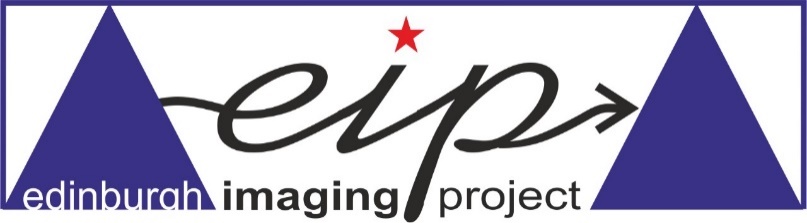 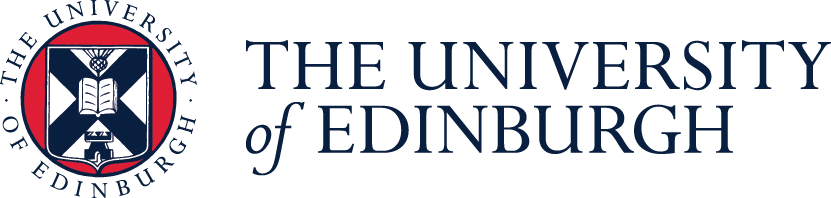 Thank you
https://blogs.ed.ac.uk/imaging
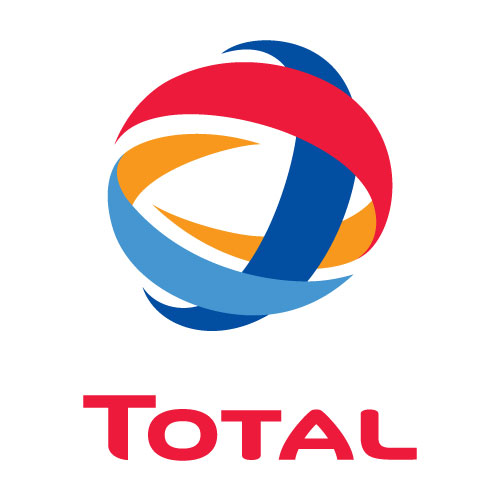 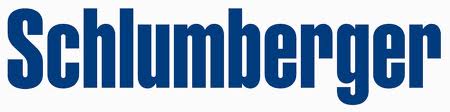 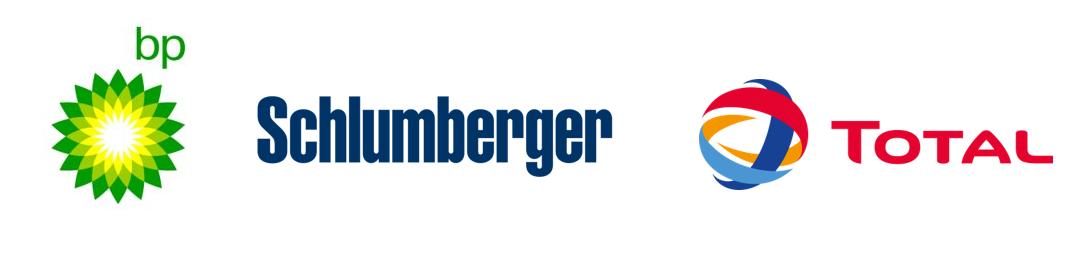 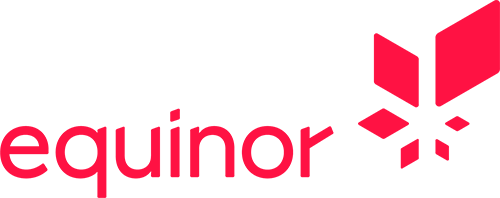